Commissioning The Nab Experiment
Frank Gonzalez
APS DNP New Orleans 
October 28, 2022
Beta-Decay: Why Use Neutrons?
Data from:
Workman, R. L. et al, Particle Data Group (2022)
Gonzalez 10/28/2022
The Nab Experiment GL.00001
2
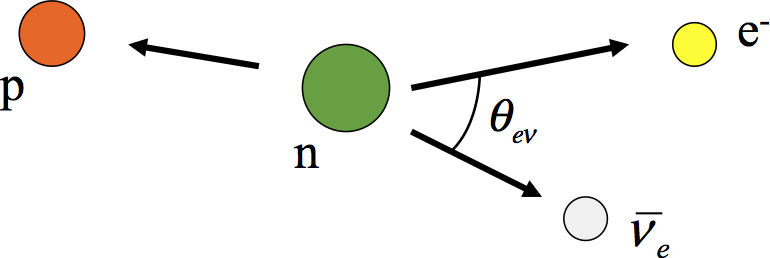 Beta-Decay: Why Use Neutrons?
Data from:
Workman, R. L. et al, Particle Data Group (2022)
Gonzalez 10/28/2022
The Nab Experiment GL.00001
3
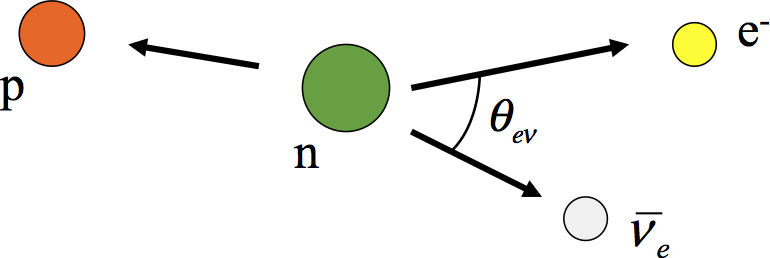 Gonzalez 10/28/2022
The Nab Experiment GL.00001
4
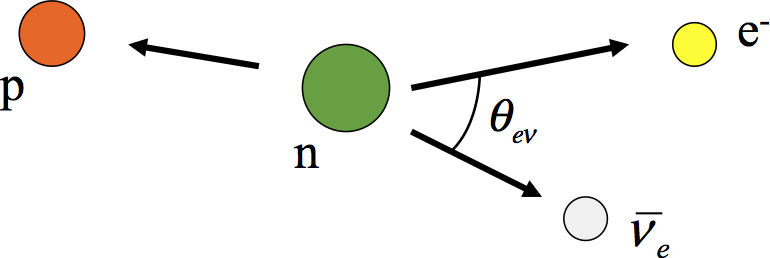 Gonzalez 10/28/2022
The Nab Experiment GL.00001
5
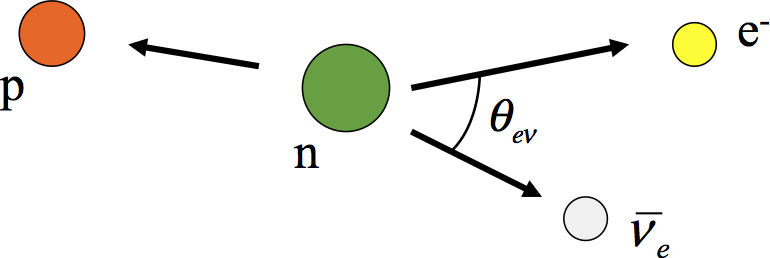 Gonzalez 10/28/2022
The Nab Experiment GL.00001
6
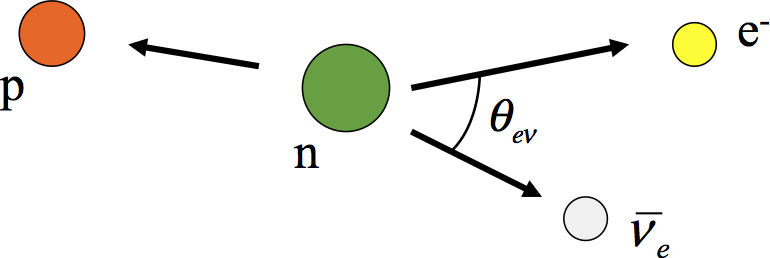 Schematic by A. Jezghani, UKY
Gonzalez 10/28/2022
The Nab Experiment GL.00001
7
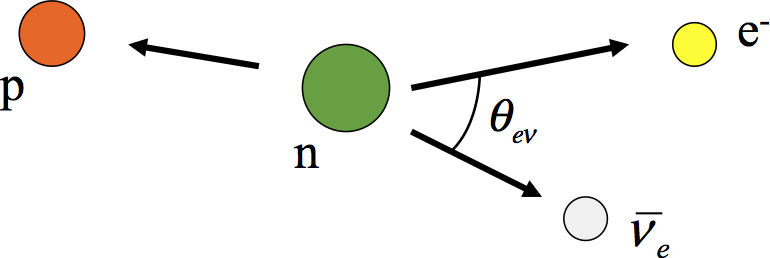 - 30 kV
TOF region
 (low field)
4 m flight path skipped
magnetic filter
region (field maximum)
0 kV
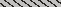 decay volume
1 m flight path skipped
0-1 kV
Credit S. Baessler, UVA
Schematic by A. Jezghani, UKY
Gonzalez 10/28/2022
The Nab Experiment GL.00001
8
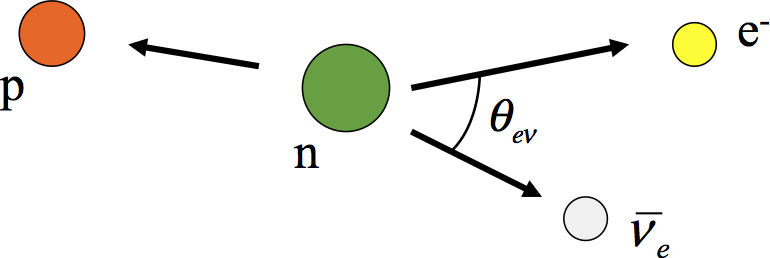 [Speaker Notes: Long TOF region improves proton TOF resolution]
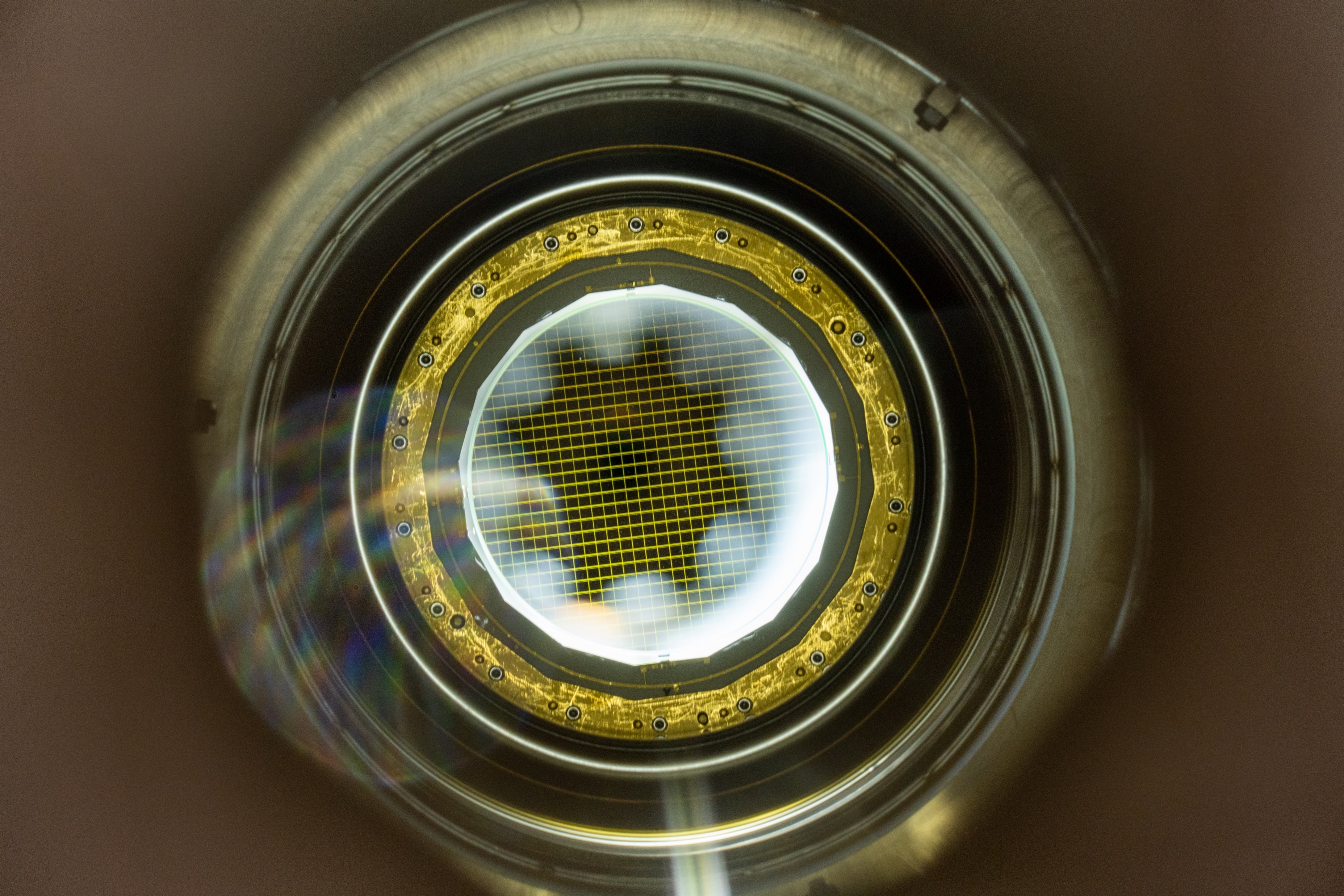 D. Mathews, UKY
Schematic by A. Jezghani, UKY
Gonzalez 10/28/2022
The Nab Experiment GL.00001
9
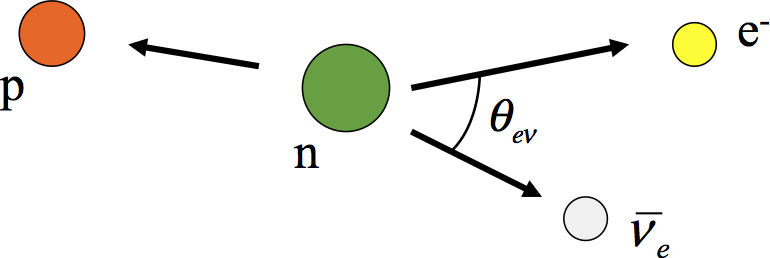 [Speaker Notes: Two detector geometry allows to suppress electron backscattering]
Simulated Teardrop
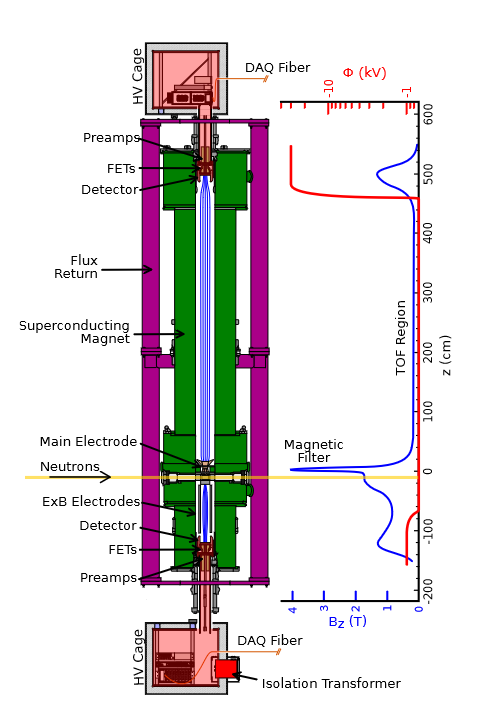 Fry et al. EPJ Web of Conferences 219, 04002 (2019)
Gonzalez 10/28/2022
The Nab Experiment GL.00001
10
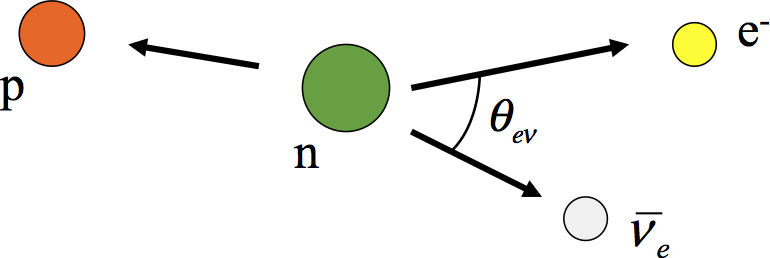 Electron Response Function
Simulated Electron Energy
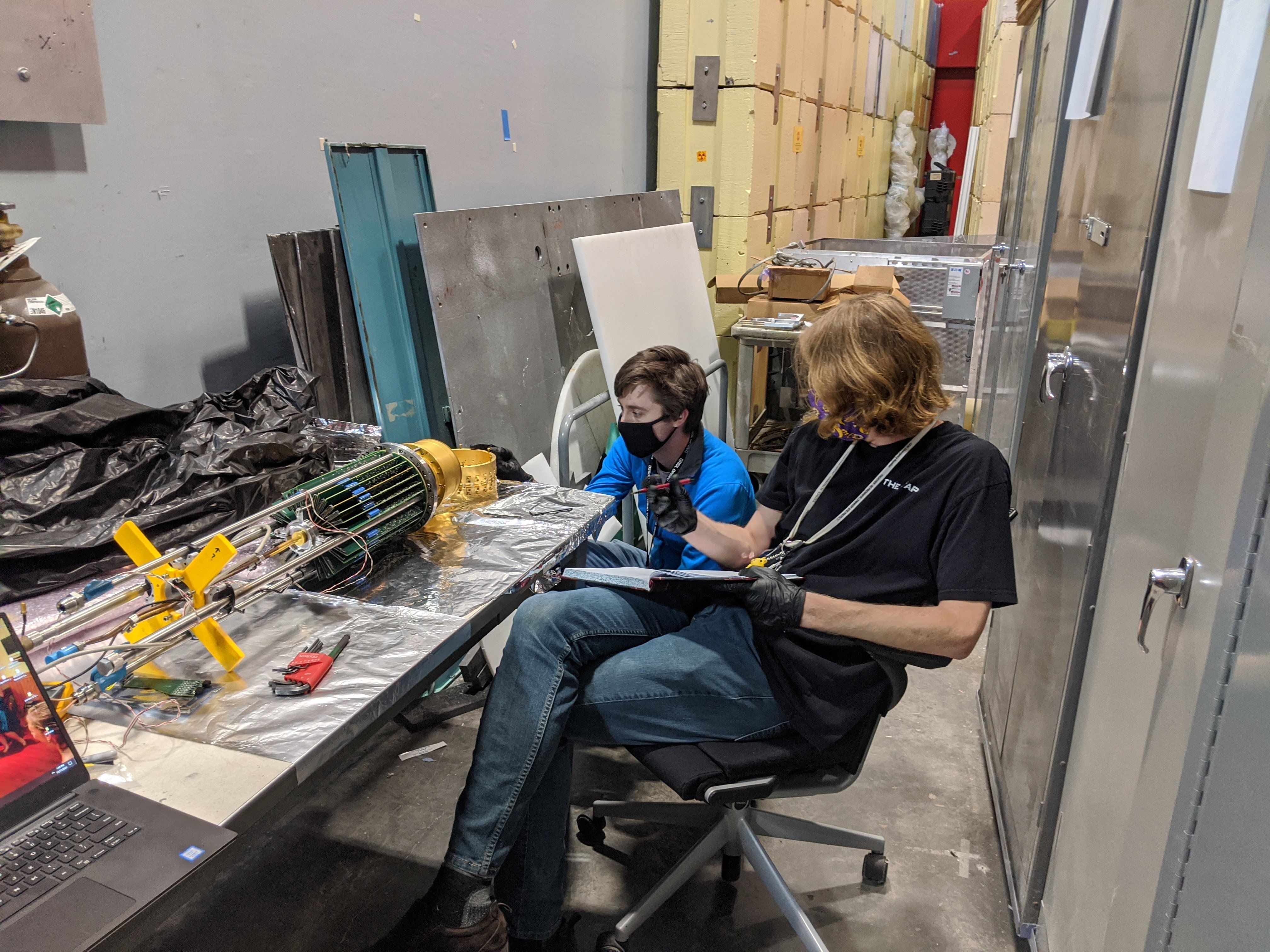 Photo Credit: L. Broussard
Gonzalez 10/28/2022
The Nab Experiment GL.00001
11
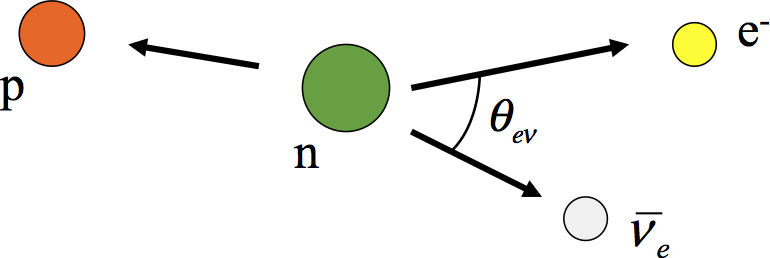 Gonzalez 10/28/2022
The Nab Experiment GL.00001
12
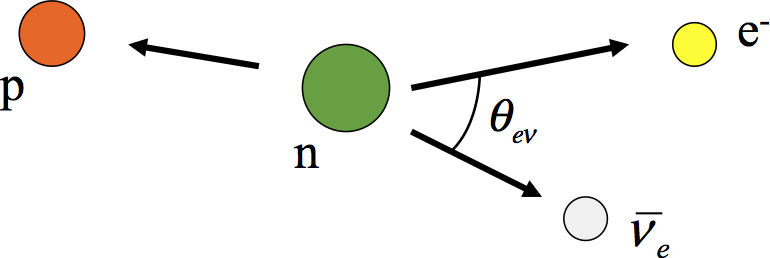 Gonzalez 10/28/2022
The Nab Experiment GL.00001
13
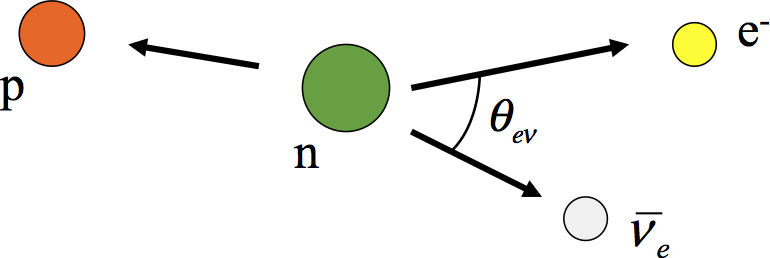 Gonzalez 10/28/2022
The Nab Experiment GL.00001
14
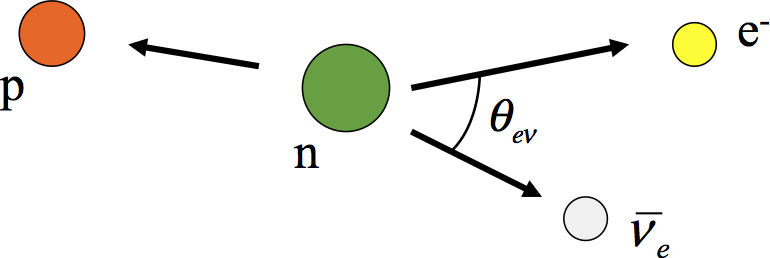 Gonzalez 10/28/2022
The Nab Experiment GL.00001
15
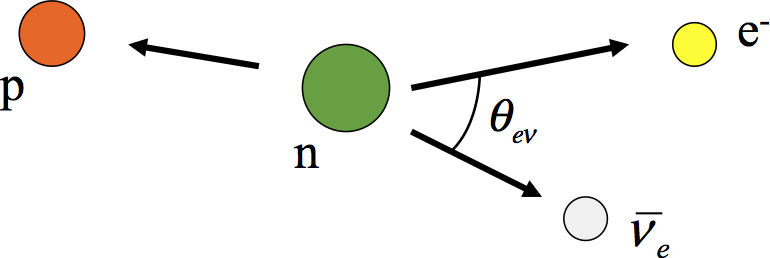 Commissioning Update: Two detectors at ORNL, Warm Magnet
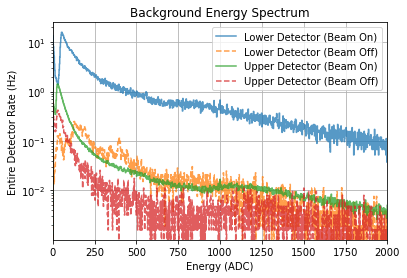 Time of Flight (Lower Detector)
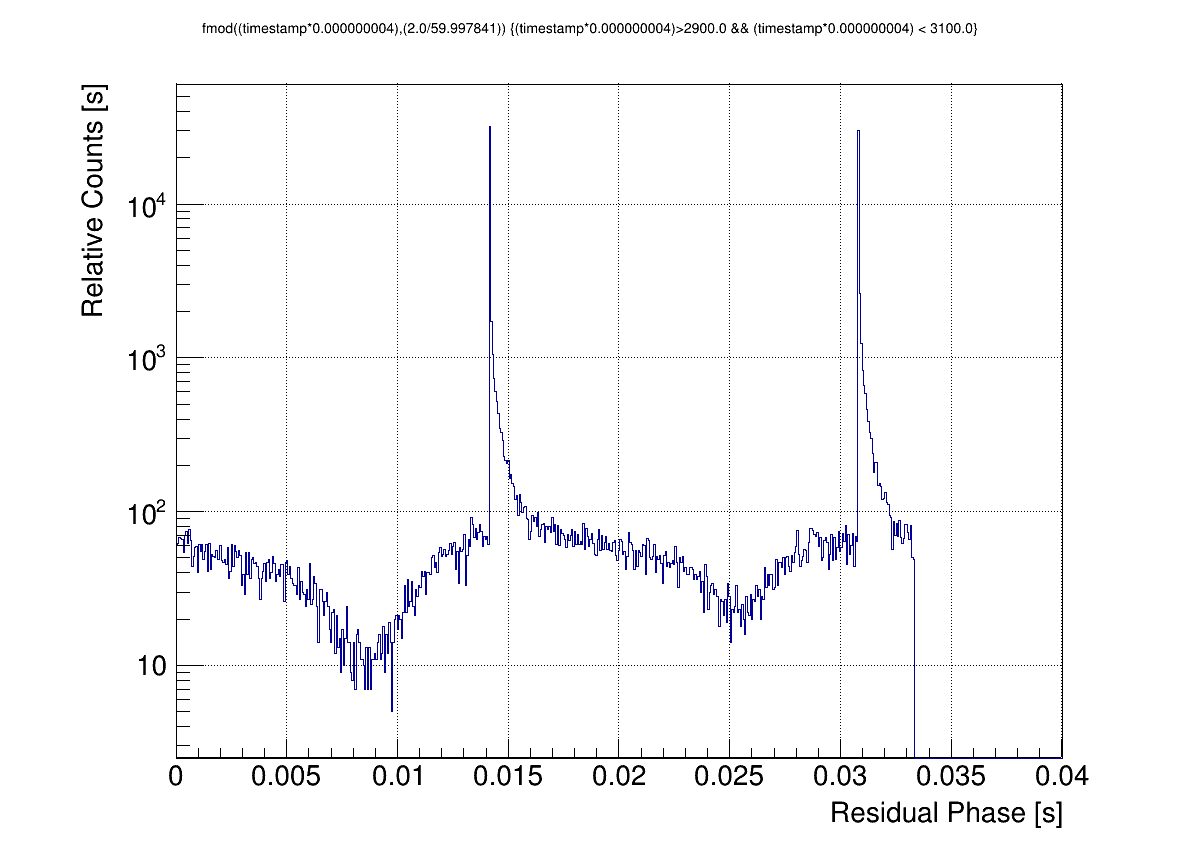 Jin Ha Choi (NCSU)
Gonzalez 10/28/2022
The Nab Experiment GL.00001
16
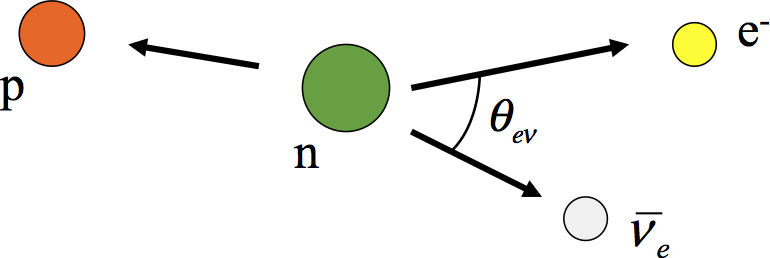 The Nab Collaboration
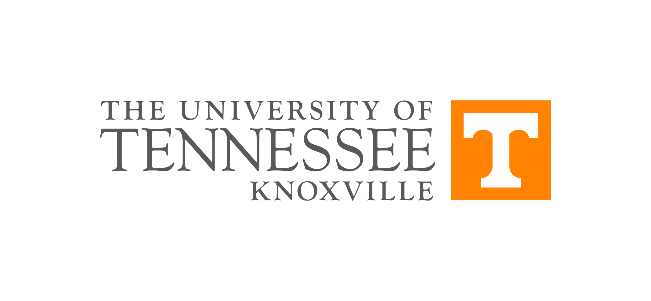 Nab Collaborating Institutions:
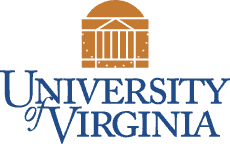 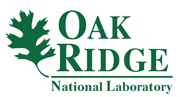 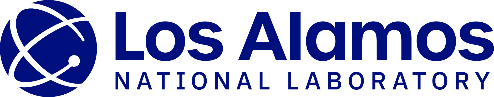 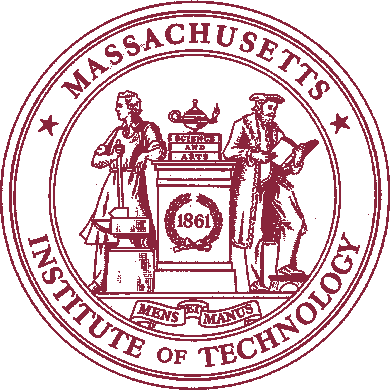 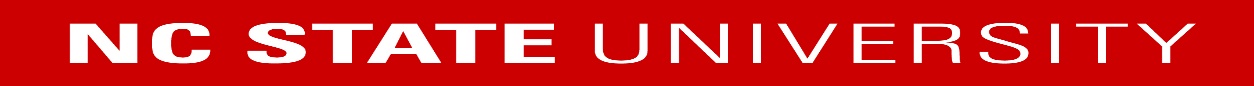 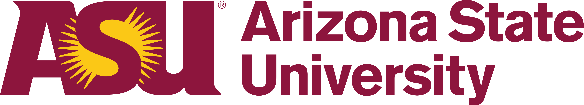 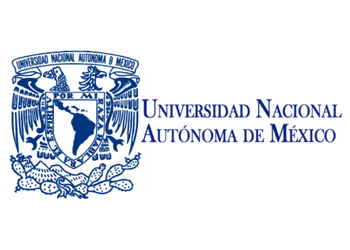 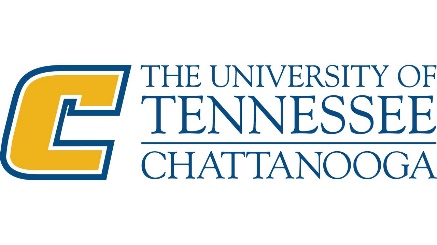 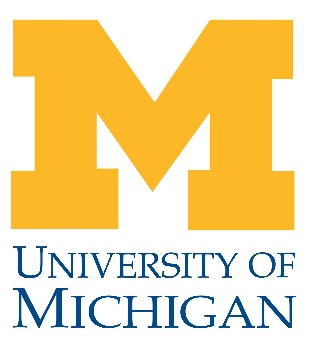 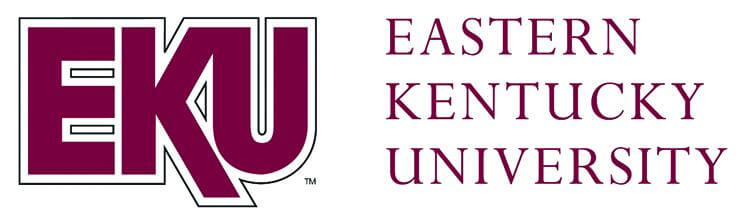 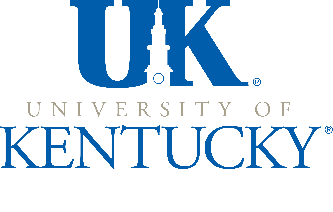 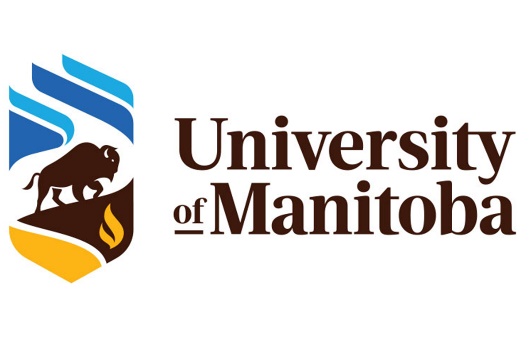 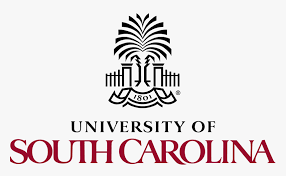 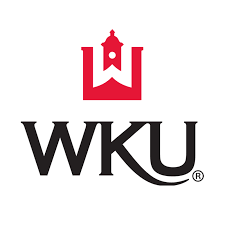 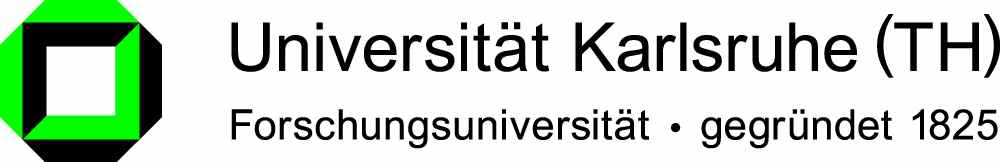 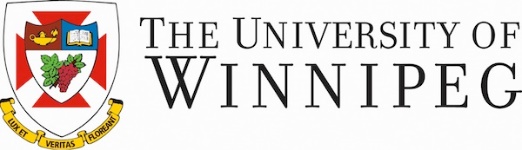 Main Project Funding:
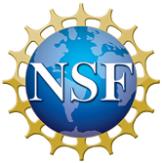 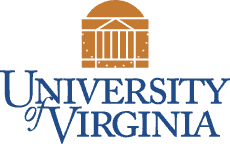 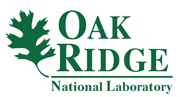 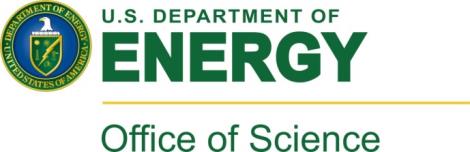 Gonzalez 10/28/2022
The Nab Experiment GL.00001
17
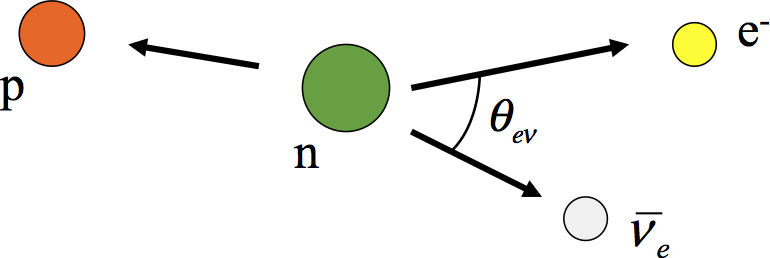 Extra Slides
Gonzalez 10/28/2022
The Nab Experiment GL.00001
18
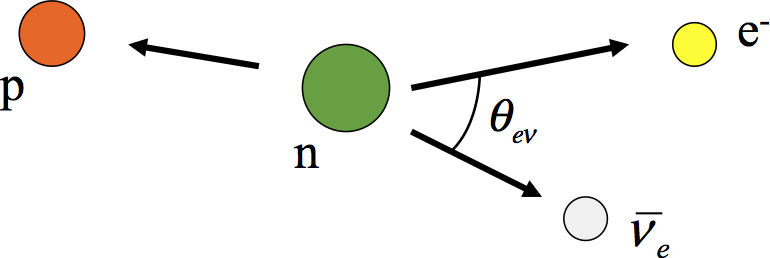 Gonzalez 10/28/2022
The Nab Experiment GL.00001
19
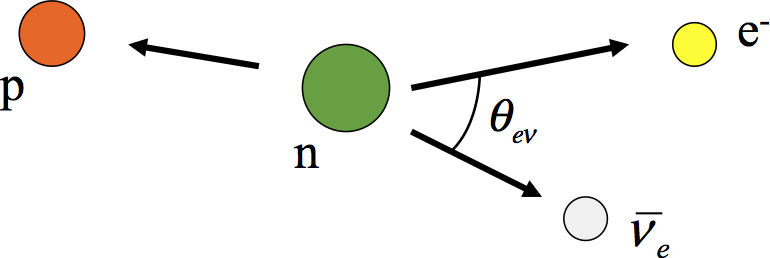 [Speaker Notes: I’m assuming \lambda is real (no time-reversal symmetry breaking
The Radiative Corrections Hint comes in from: https://arxiv.org/pdf/1110.6448.pdf
The definition of b with scalar/tensor constants comes from:]
Characterization of Magnetic Field
J. Fry, EKU
Gonzalez 10/28/2022
The Nab Experiment GL.00001
20
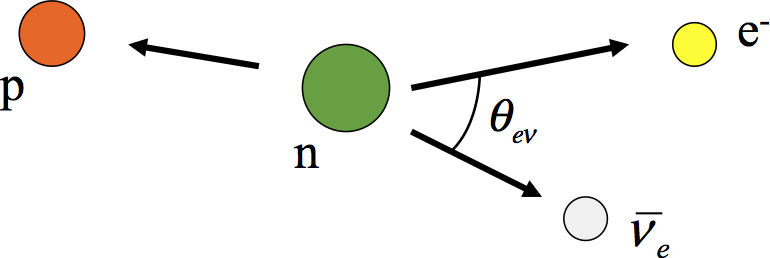 Detector Linearity
Detector Linearity
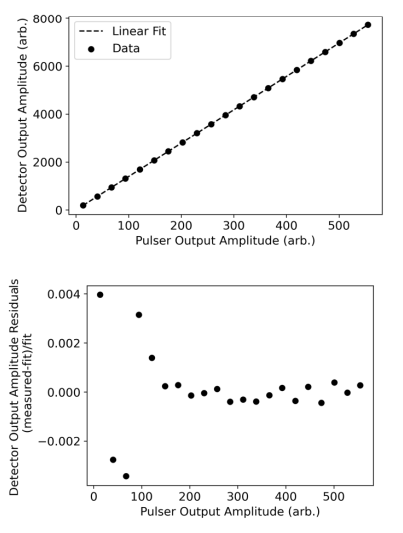 Eliza Howard (SULI)
Gonzalez 10/28/2022
The Nab Experiment GL.00001
21
Statistical Reach of Nab
D. Počanić, UVA
H. Li, UVA
Gonzalez 10/28/2022
The Nab Experiment GL.00001
22
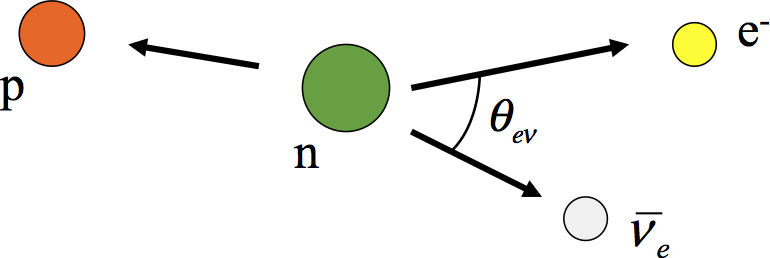 [Speaker Notes: 1.4 MW beam at SNS
246 cm3 decay volume
1600 decays/s in spectrometer
12.7% of protons go to upper detector]
Gonzalez 10/28/2022
The Nab Experiment GL.00001
23
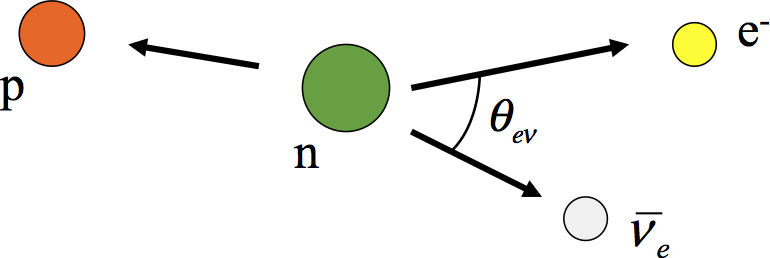 PhD Thesis H. Li, UVA
Gonzalez 10/28/2022
The Nab Experiment GL.00001
24
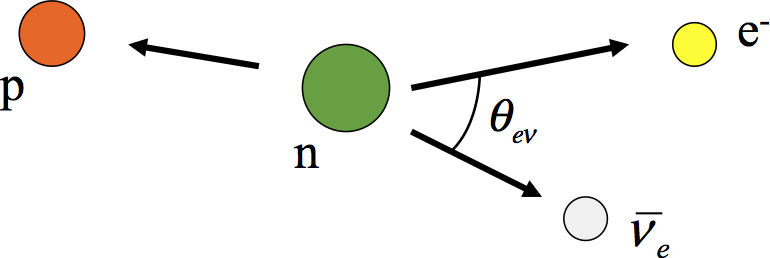